Chào mừng đến với tiết toán của lớp 5
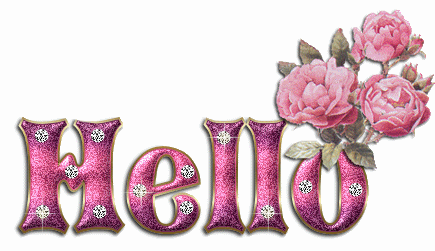 Ôn bài cũ
Bài 1: Cho hình tam giác vuông ABC, vuông tại A, có cạnh AB = 5cm, cạnh AC = 4cm. Hãy tính diện tích hình tam giác ABC     
                        B




                        A                          C
Bài 2: Tìm tỉ số phần trăm của 3 và 4
Bài tập 1: Cho hình thang vuông  ABCD (xem hình vẽ) có AB = 4cm, DC = 5cm, AD = 3cm. Nối D với B được hai hình tam giác ABD và BDC.
a) Tính diện tích mỗi hình tam giác. 
b) Tính tỉ số phần trăm của diện tích hình tam giác ABD và diện tích hình tam giác BDC.
B
A
4cm
3cm
C
5cm
D
A
B
B
4cm
3cm
C
D
D
5cm
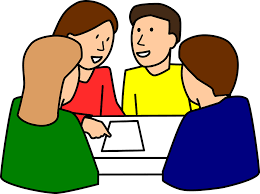 N
M
K
Q
H
P
Bài tập 2: Cho hình bình hành MNPQ có MN = 12cm, chiều cao KH = 6cm. So sánh diện tích tam giác KQP với tổng diện tích của hình tam giác MKQ và hình tam giác KNP.
12 cm
6 cm
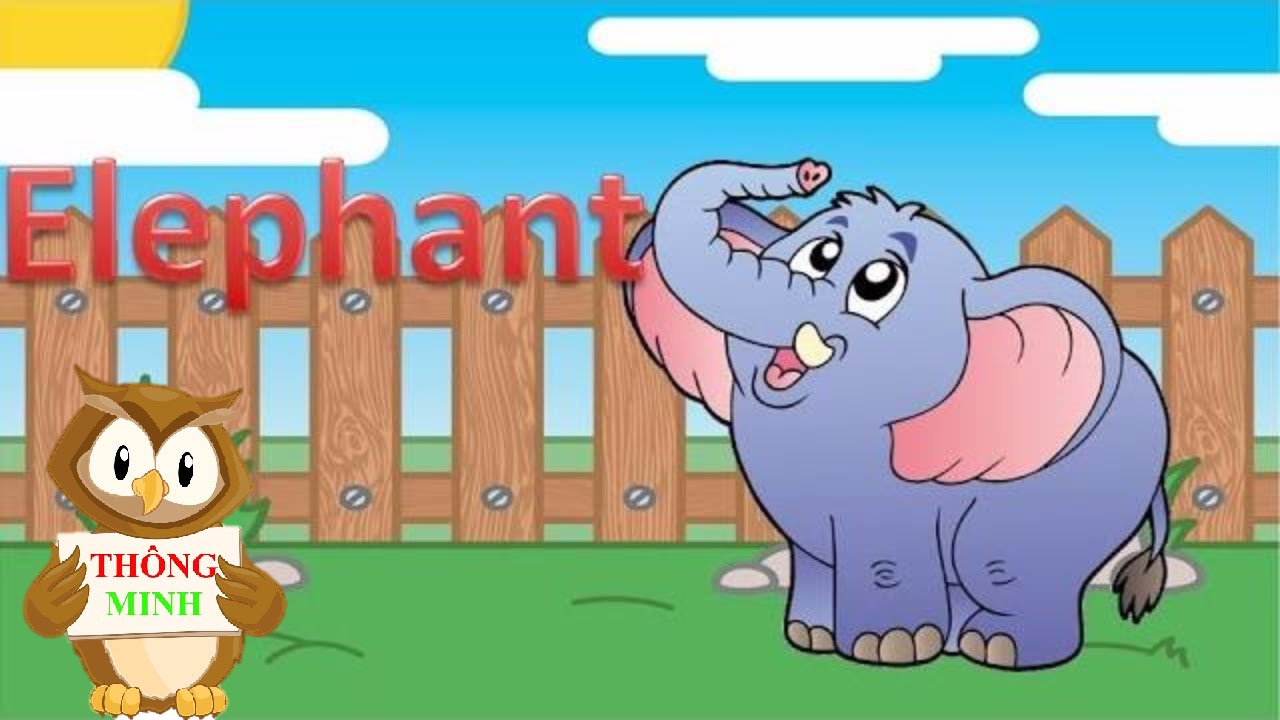 B
3 cm
4 cm
5 cm
A
C
O
Bài tập 3: Trên hình bên hãy tính diện tích phần đã tô  màu của hình tròn.
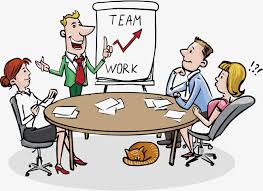 -Về nhà xem lại bài hôm nay-Xem lại các công thức tính các hình tam giác, hình tròn, hình bình hành.-Xem trước bài cho tiết sau bài: Luyện tập chung trang 128.
Kết thúc